Drone Rapid Mapping
Marcin Marjasiewicz, Hexagon SI
Drone Rapid Mapping
Our solution offers fast, ON cloud UAV photos processing.
As a product Consumer got current picture of situation, which enables him to perform further analyses on it.
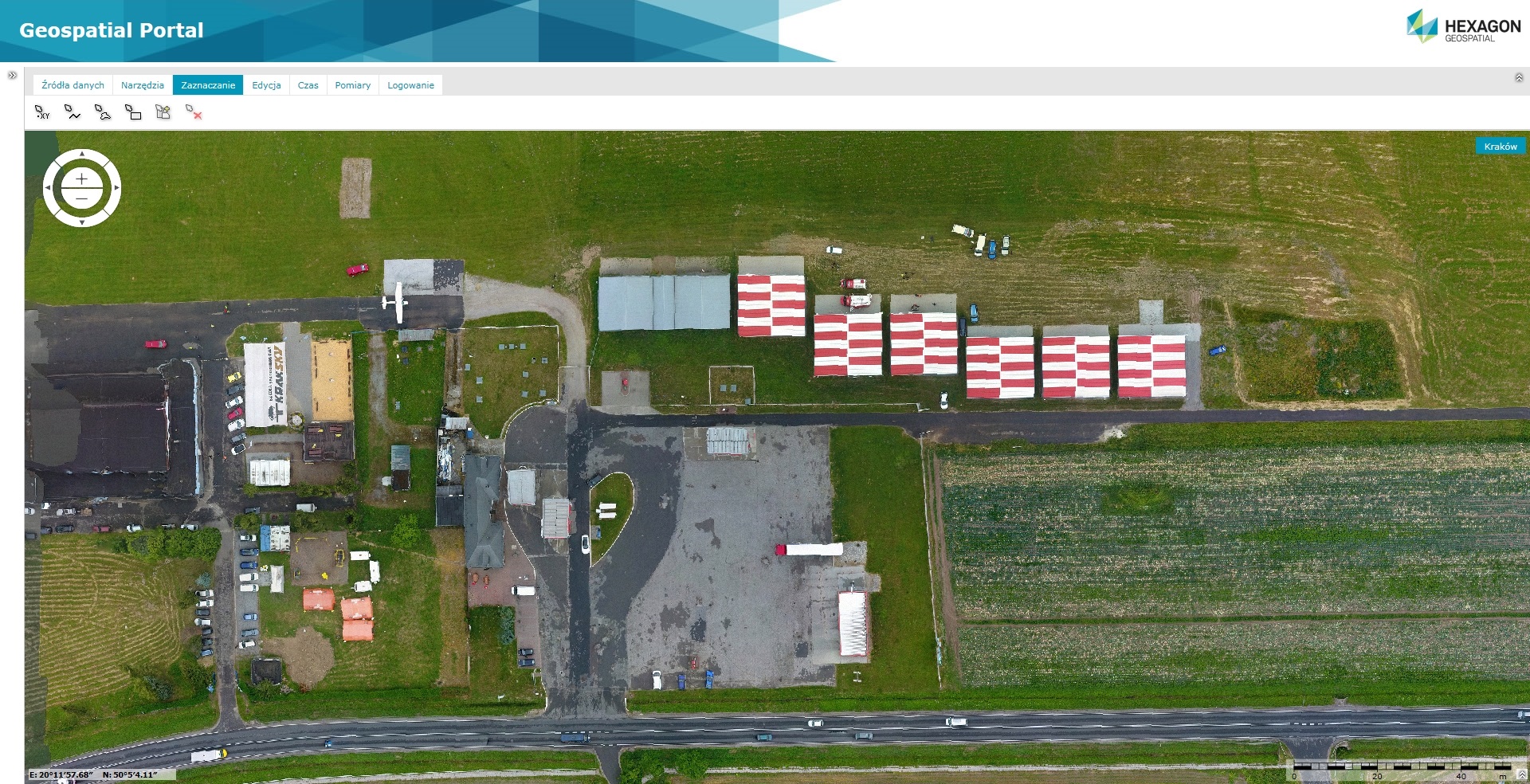 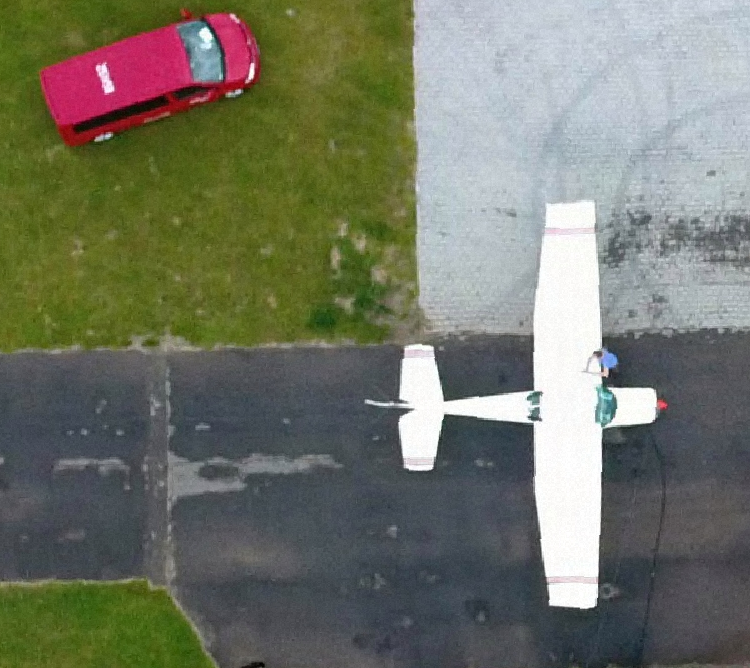 2
Driver+ Project
drone Rapid mapping
User Story (solution utilisation) in accordance with Trial 1 scenario:
Generating ortophotomap and 3D model of:
riverbanks – determining the range and extension of the leak (environmental damage assessment, collecting data to measure surface stream of the river)
reservoir embankments  - assessing the current state of levees without risk of injure (damage assessment, support of identification of breach)
fast finding best location for pumps and spill barriers dislocation
Ortophotomap is instantly displayed on all connected geoportals and COP’s and easily shared with other:
Incident Commander is provided with visualisation that can be further used inside any COP
3D model aids navigating the responders vehicles through rough terrain, it depicts also damages that was caused by incident 
3D model aids quickly brief highest level of management and politics. It is shown during press conference to helps informing population

Solution shares data as standard georeferenced map images, e.g. WMS or displays it on own, dedicated Geospatial Portal.
3
Driver+ Project
[Speaker Notes: Any spontaneous volounteer with a drone and standard application for photo automatisation and rotue planning can provide responders with photos]
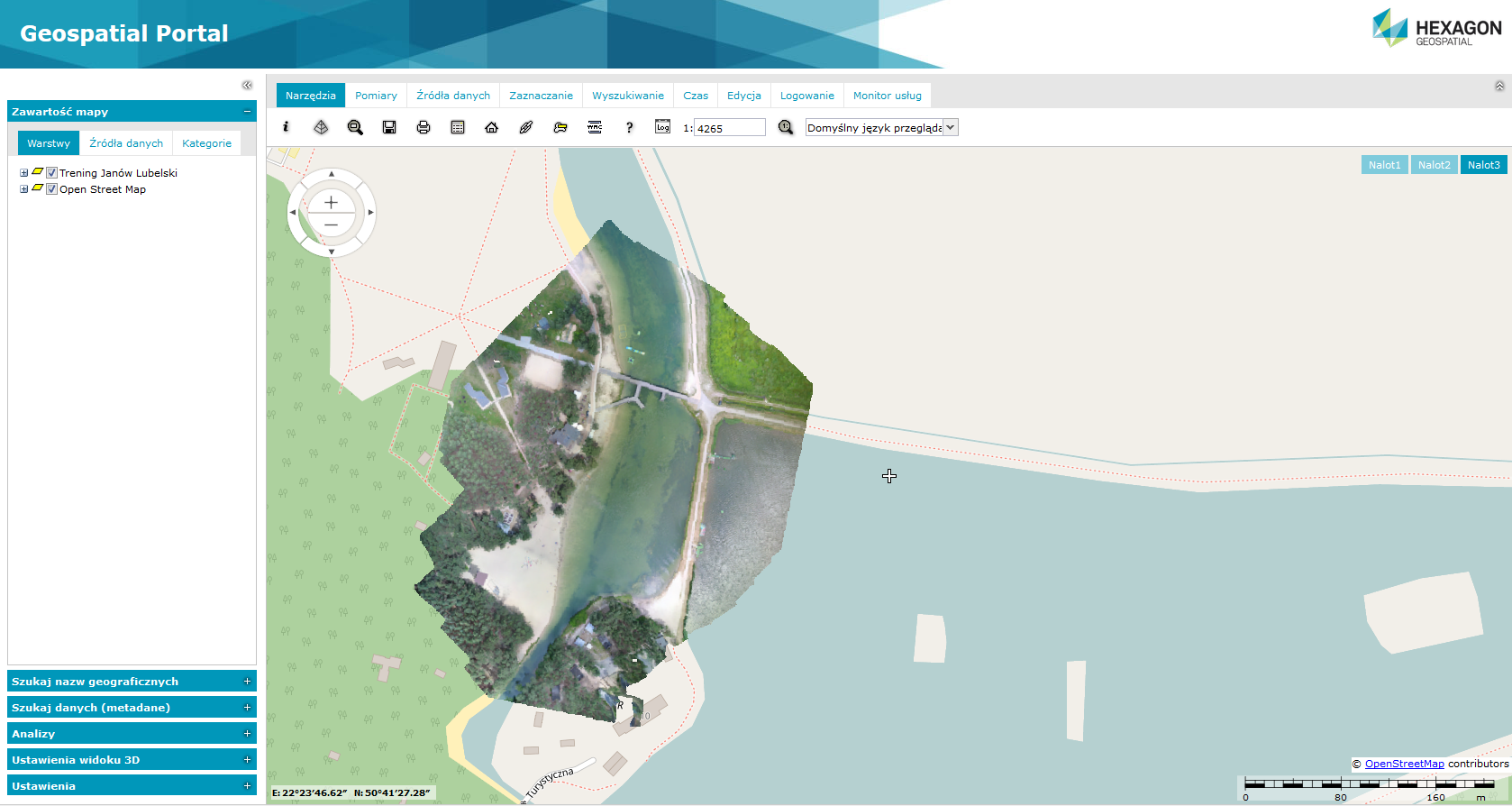 08.40 Reservoir leakage 
08.55 Responders, alarmed by automatic system arrive. The incident commander asks for additional support. 
09:10 Reservoir owner, local CM team or other responder sets the 5 minute automatic mission for aerial photography with casual off-the-shelf hobby drone. The area: about 9 ha. 
09.19 Mission ends, it was lenghtened due to light rain and wind up to 12 m/s   
09.21 Data (84photos, 700mb) is transferred on lap-top 
09.30 Data is sent via LTE (10Mb/s) [9 min]
09.34 Processing into ortophotomap, that is instantly available on geoportal via link, pixel is 20mm  [4 min]
09.51 3D model is available for download  [17 min]
Total for map: 24 minutes, 3D: 41 minutes
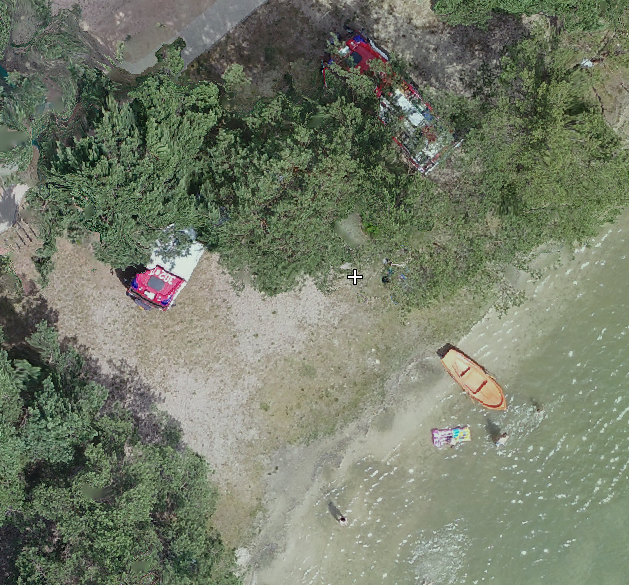 User Story (solution utilisation)
How Does it work?
How does it work?
Operators
Processing Cloud
Consumer
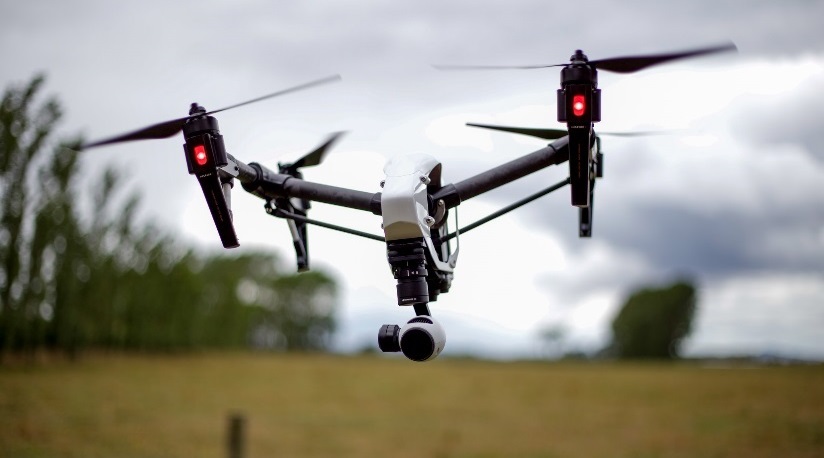 Spatial Analysts
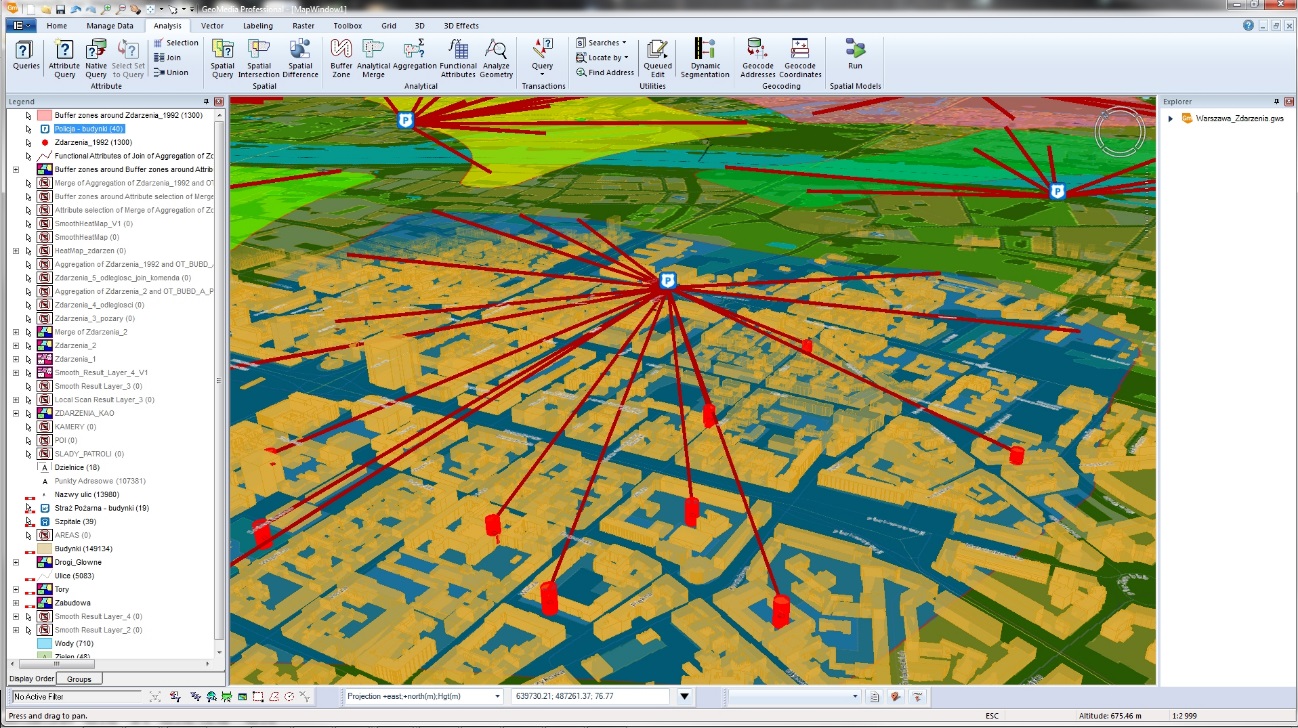 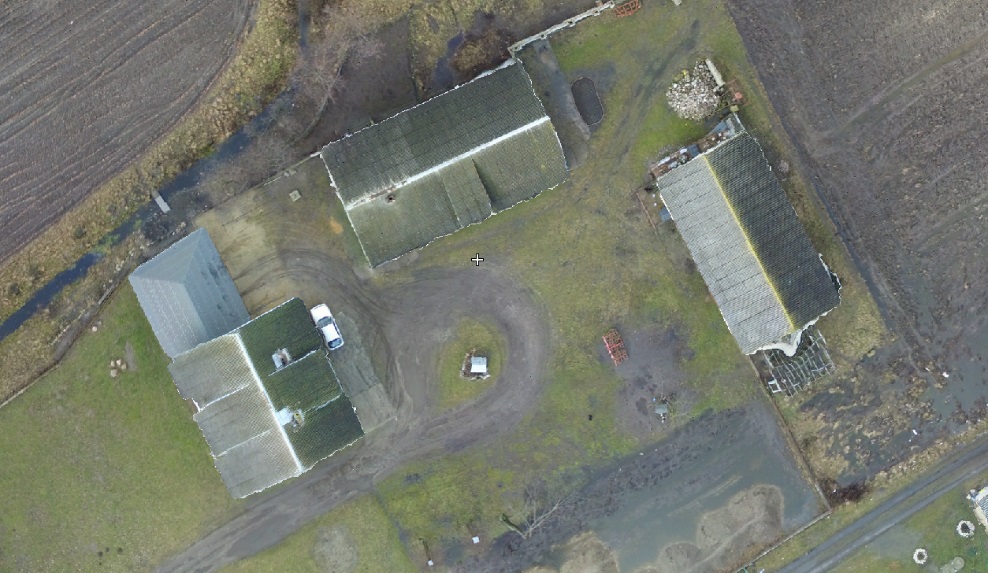 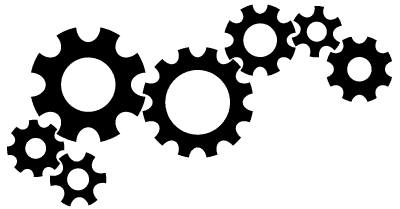 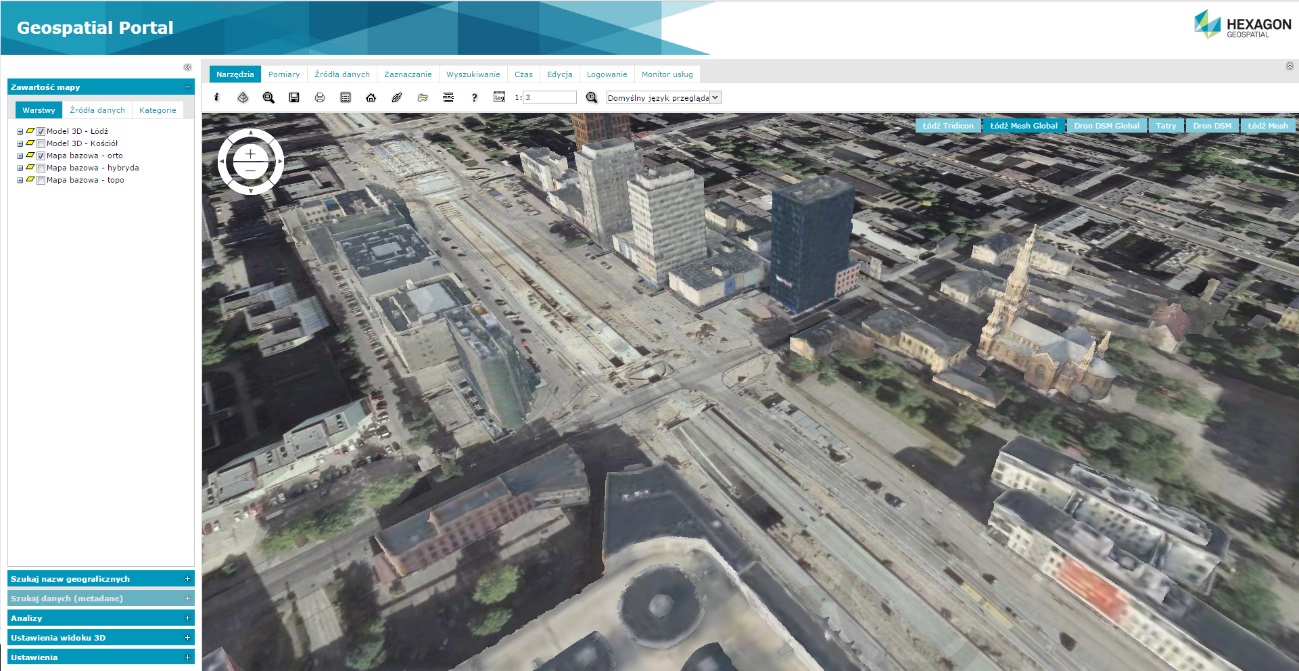 Situation Overview
Processing
Ortho
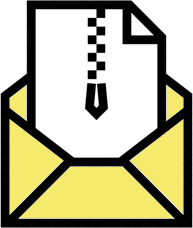 Services
Internet
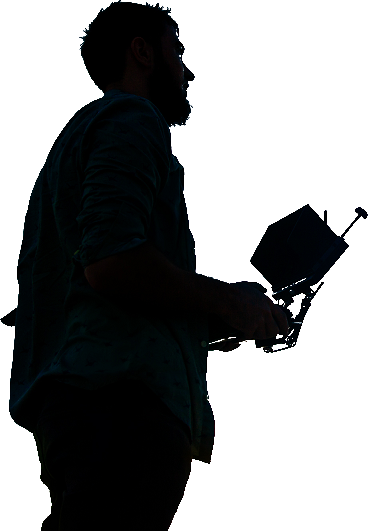 DSM
3D Model
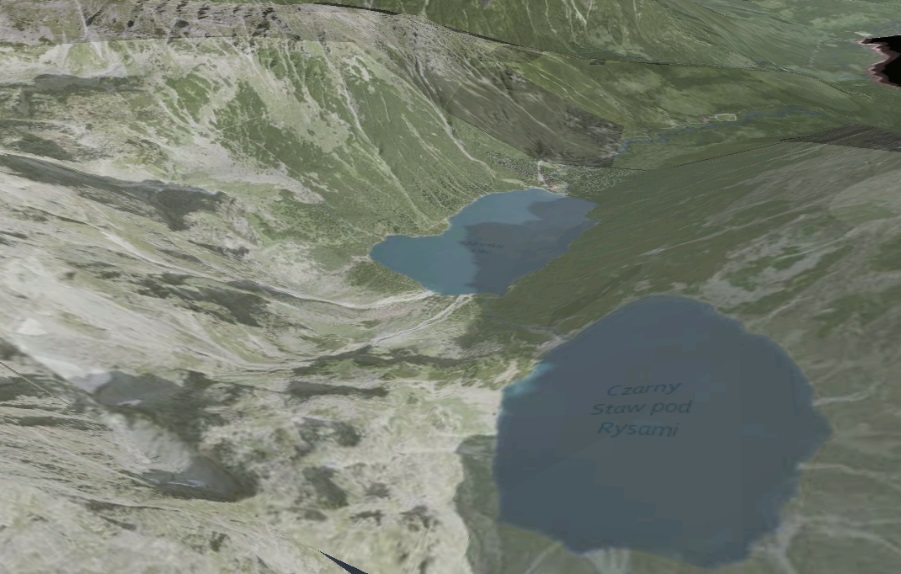 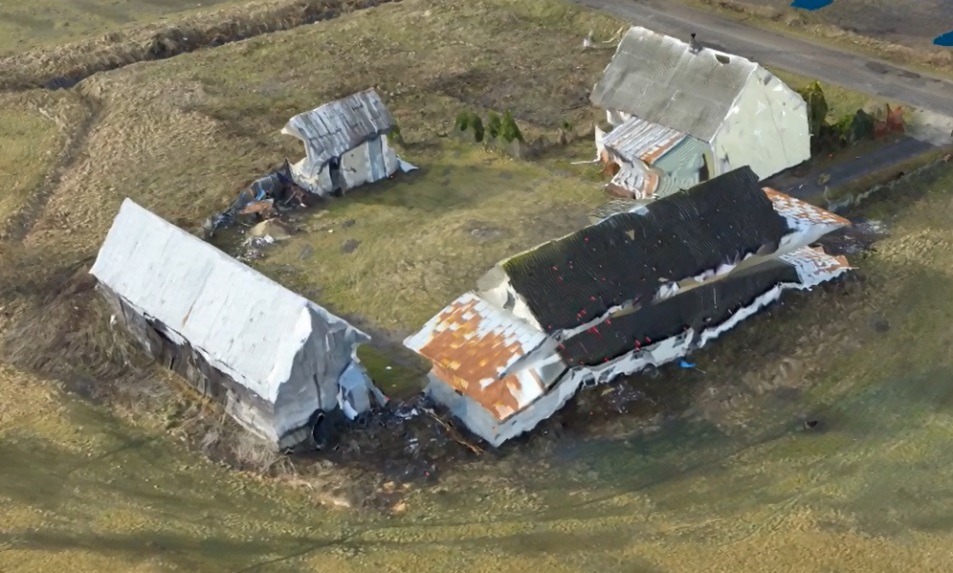 Remote Sensing
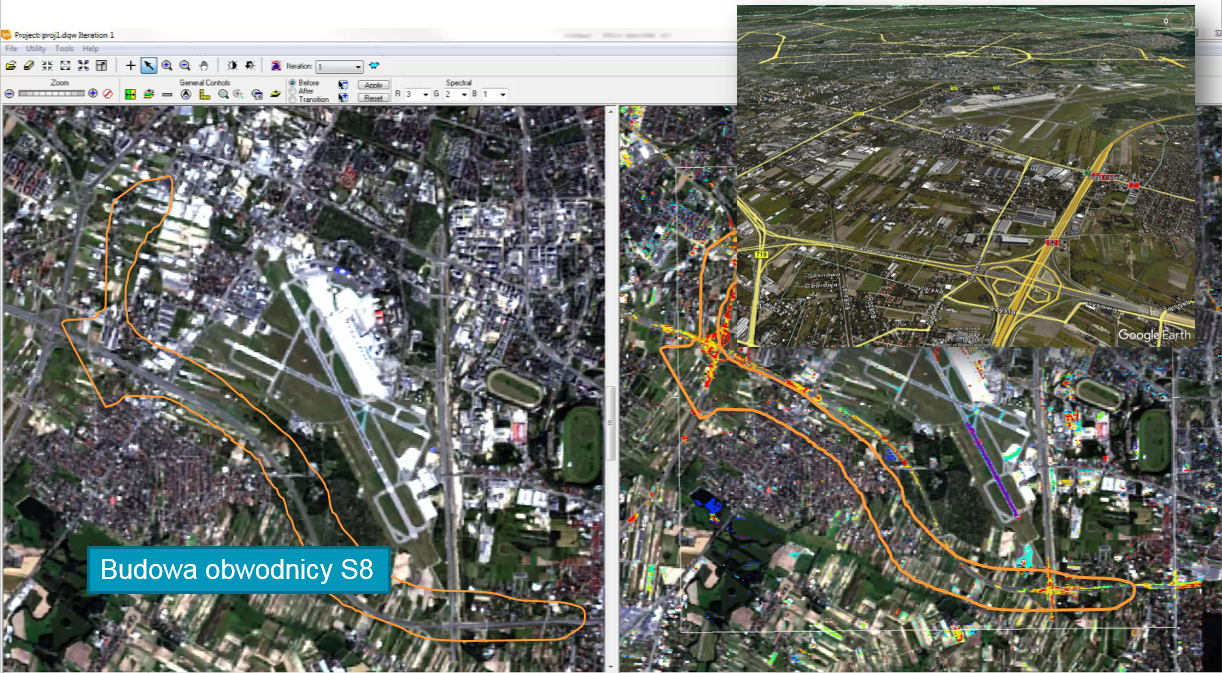 Fully automated processing
6
Driver+ Project
Data processing
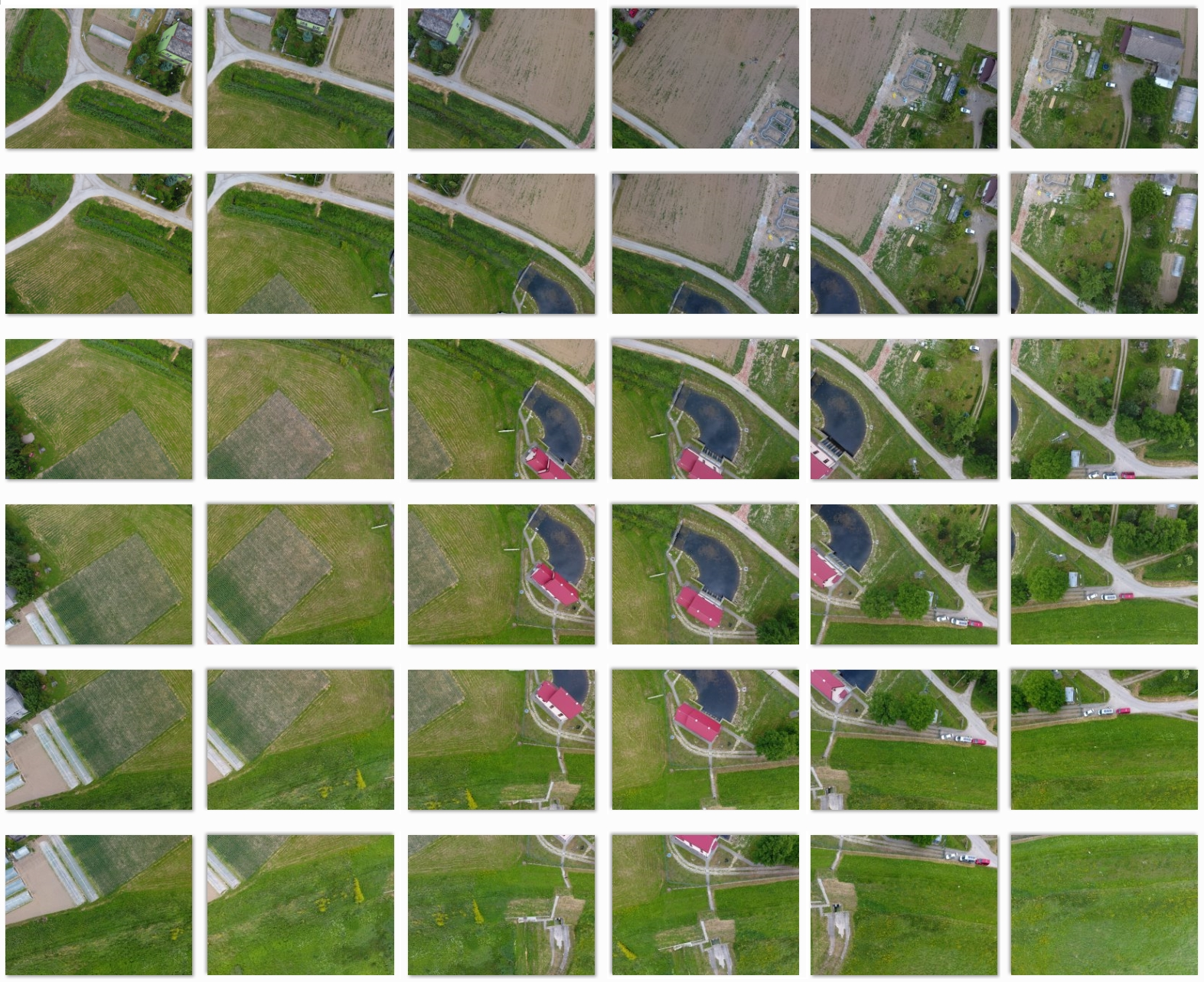 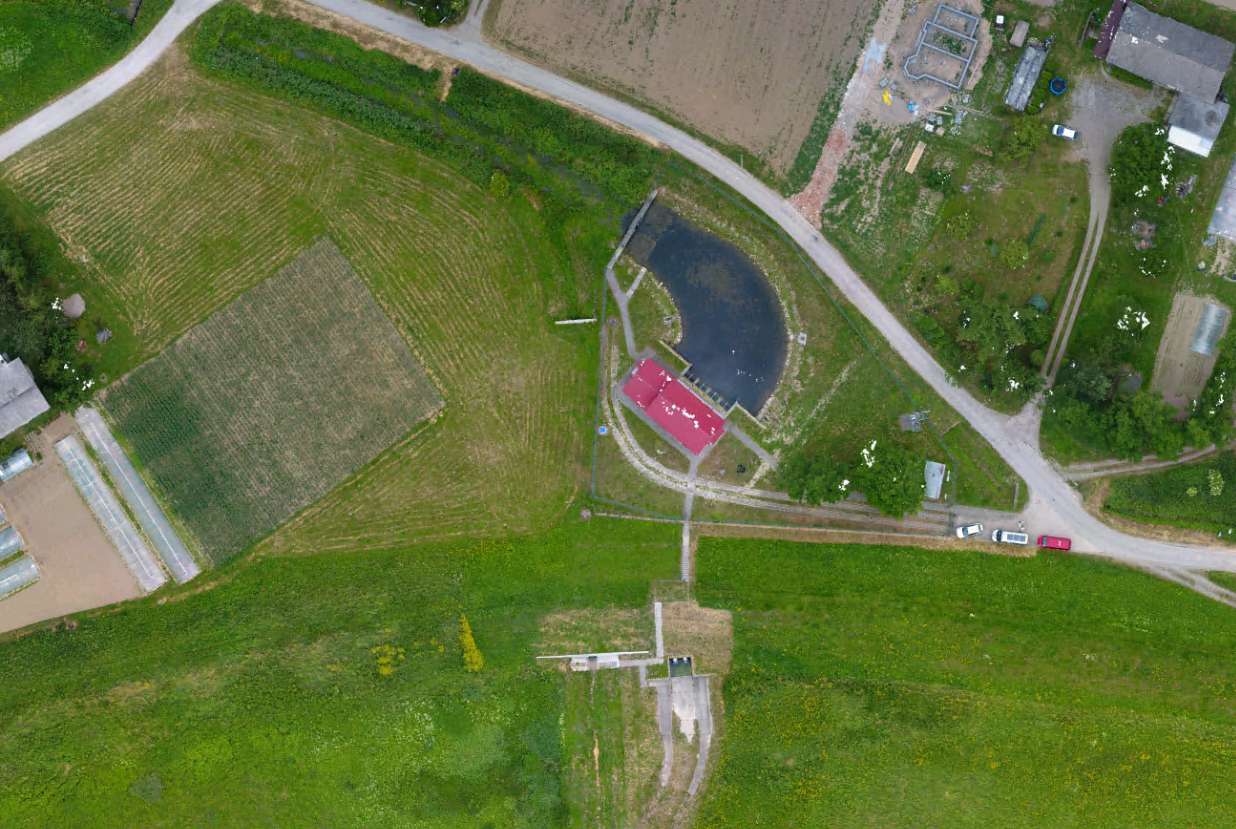 Orthophoto Map
Raw Drone Data
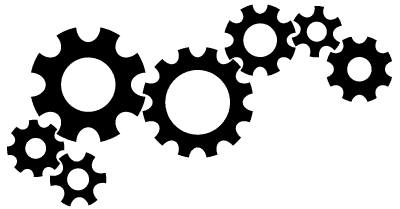 Resolution 0.018 m
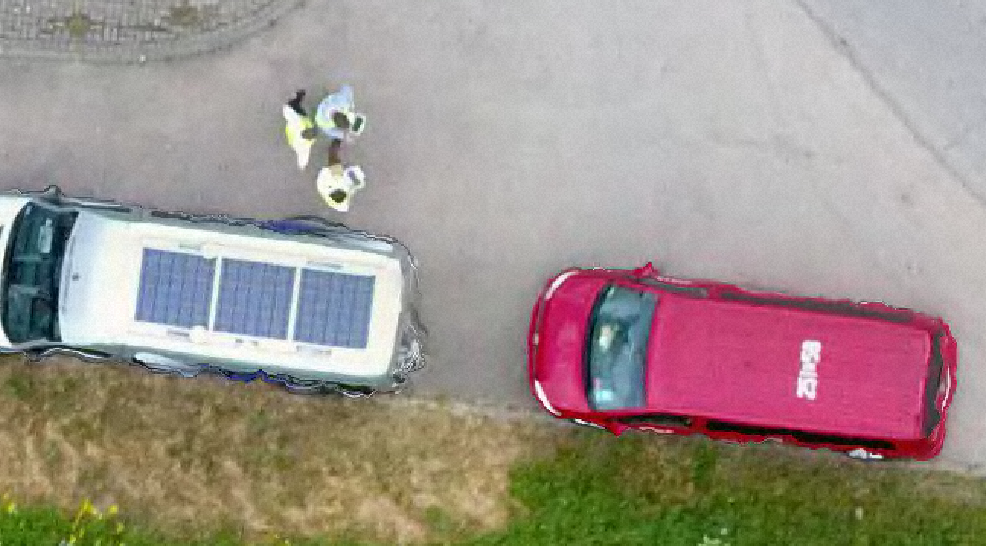 7
Driver+ Project
Digital Surface Model
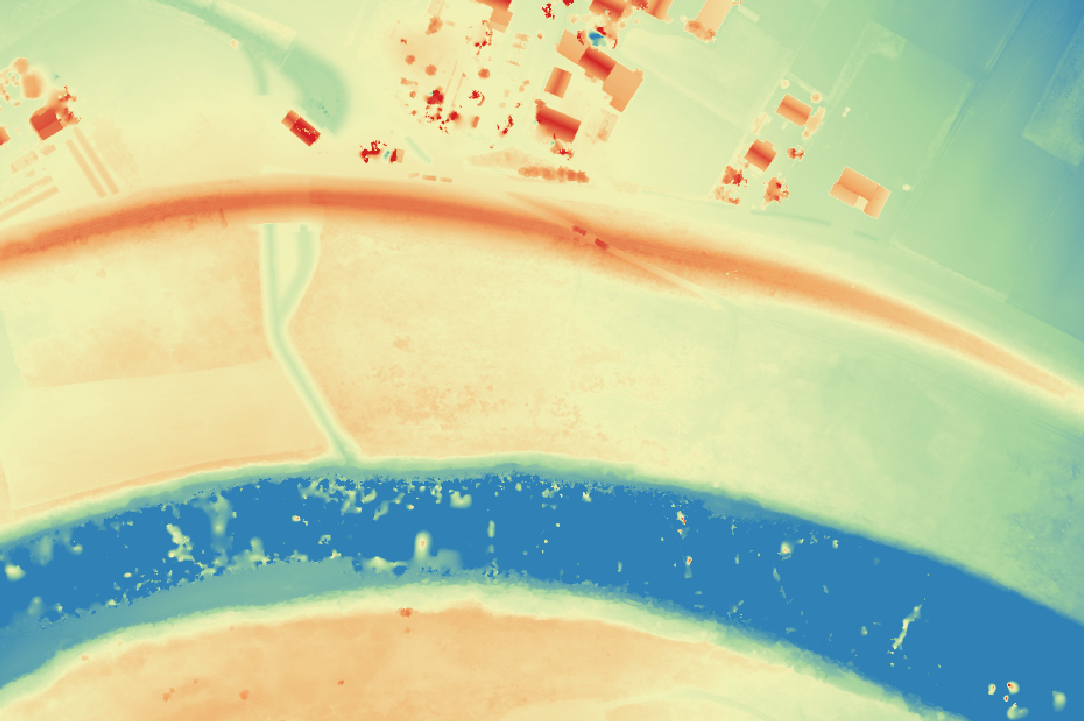 Height AMSL [m]
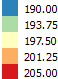 Floodbank on Vistula river
8
Driver+ Project
Point cloud
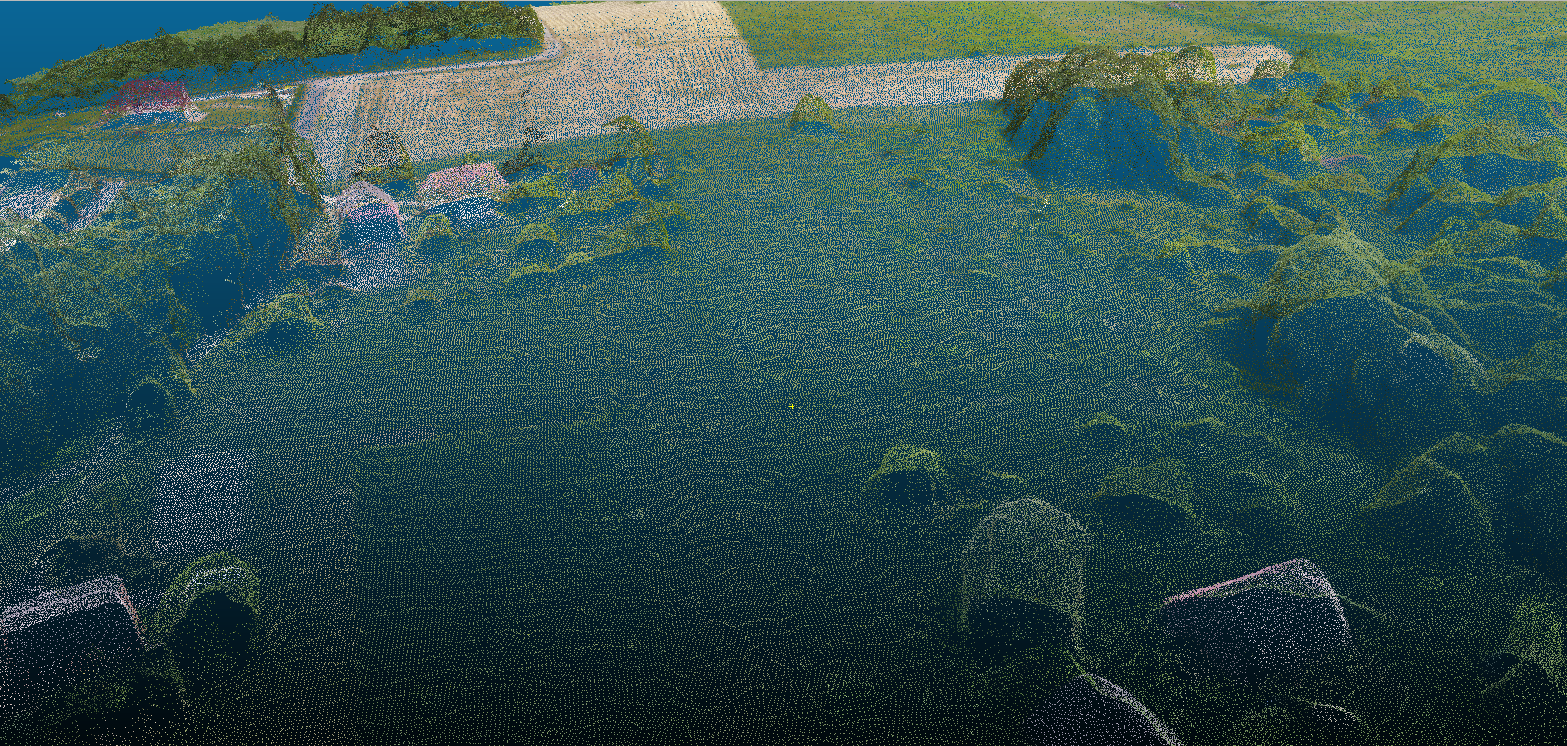 9
Driver+ Project
Model 3D
How about drone mission planning?
It’s all about an experience
Best practices in UAV mission planning
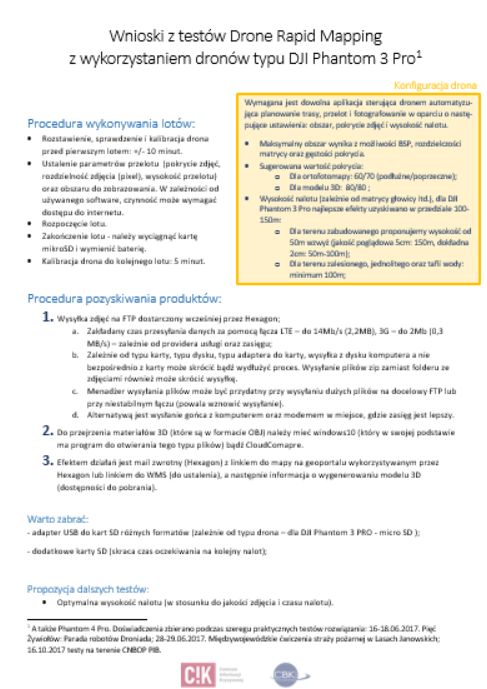 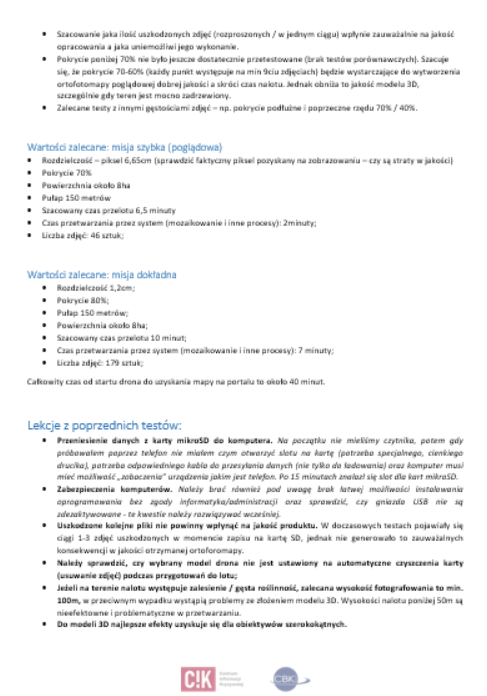 Dependencies:
-Drone model
-Camera resolution and focus length
-Type of area (city, rural, forests)
-Type of product 
-Expected time of processing
-Weather
11
Driver+ Project
Drone Rapid Mapping in Driver+
STEP 1
Operators
Processing Cloud
Consumer
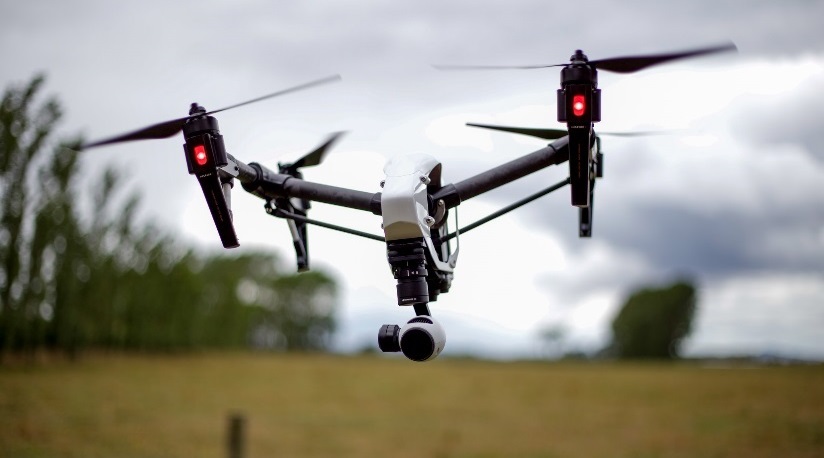 Spatial Analysts
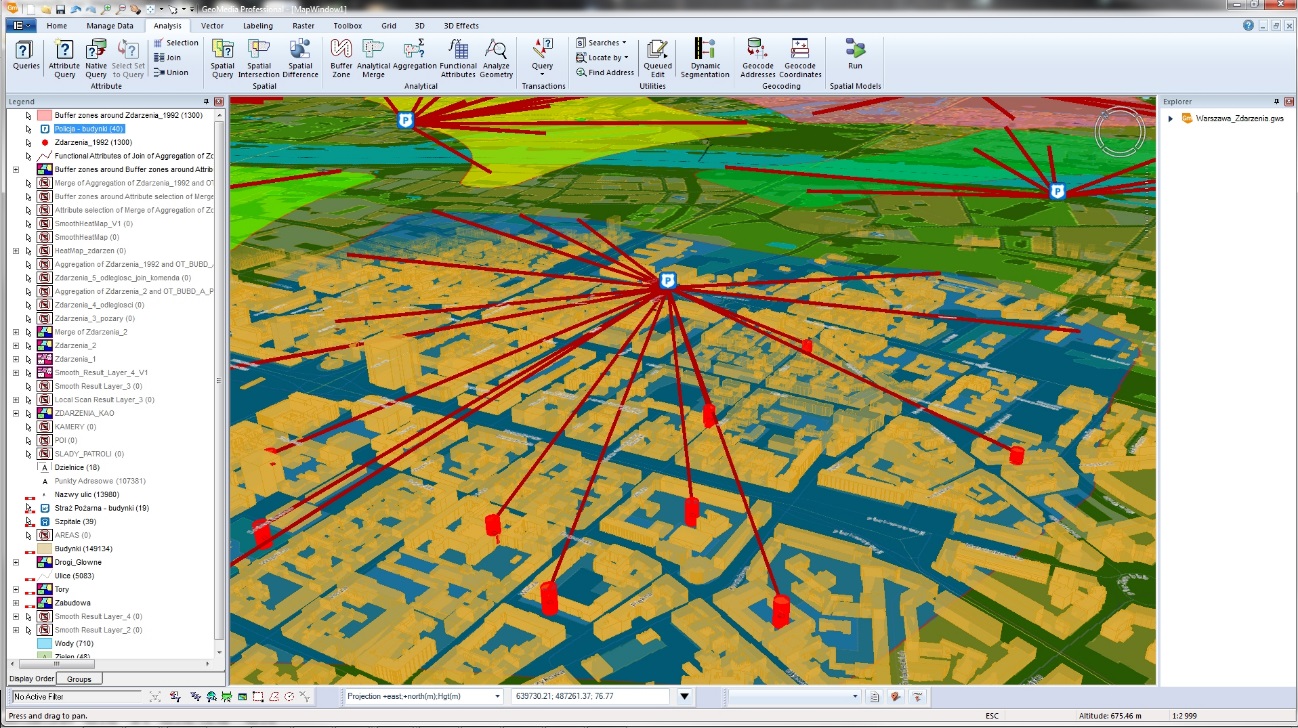 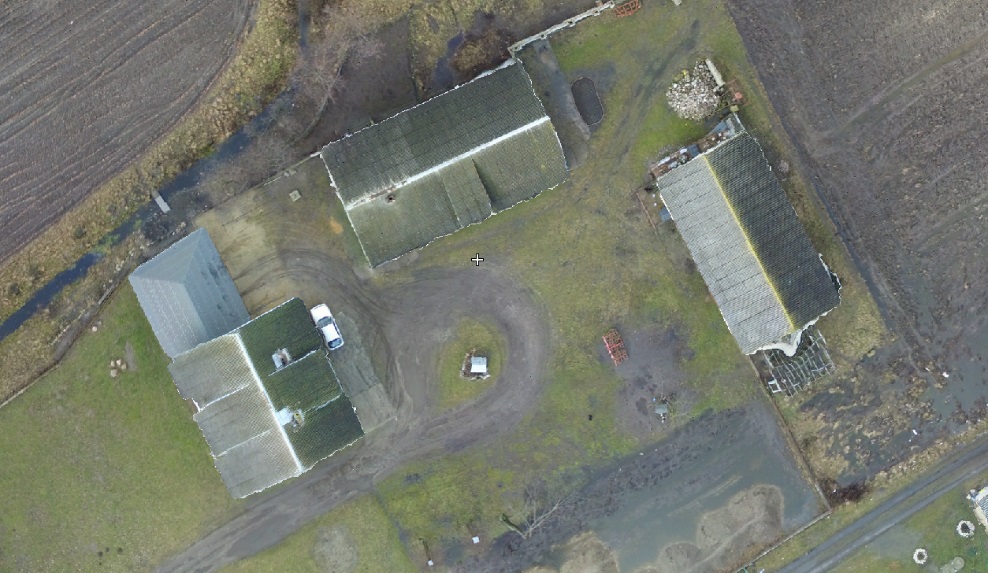 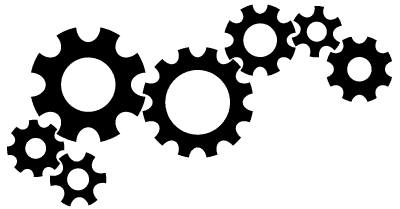 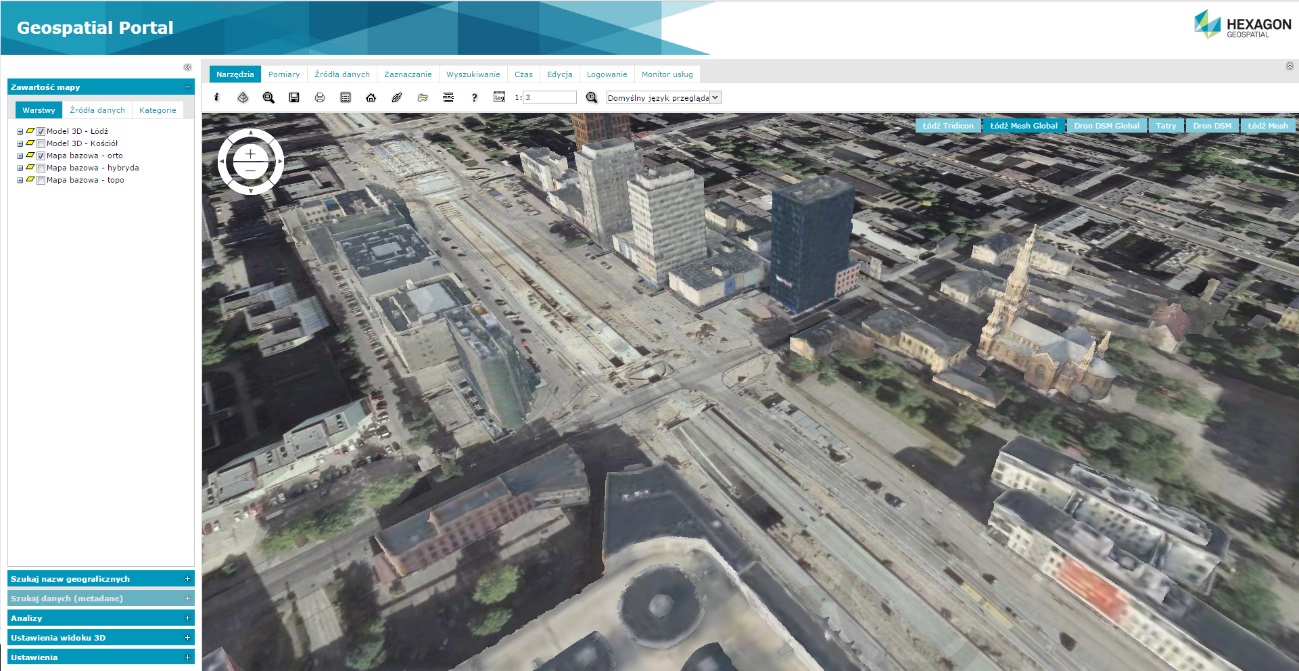 Situation Overview
Processing
Ortho
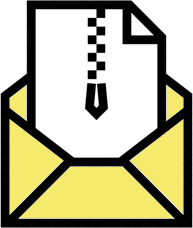 Simple FTP upload of photos
Services
Internet
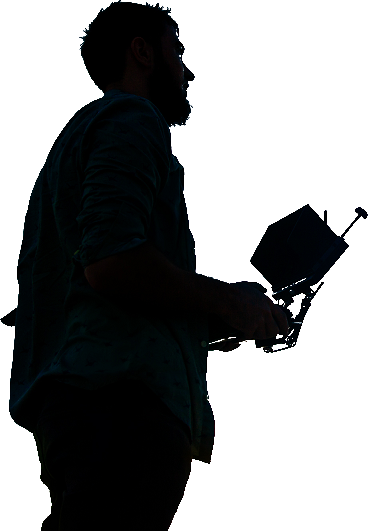 DSM
3D Model
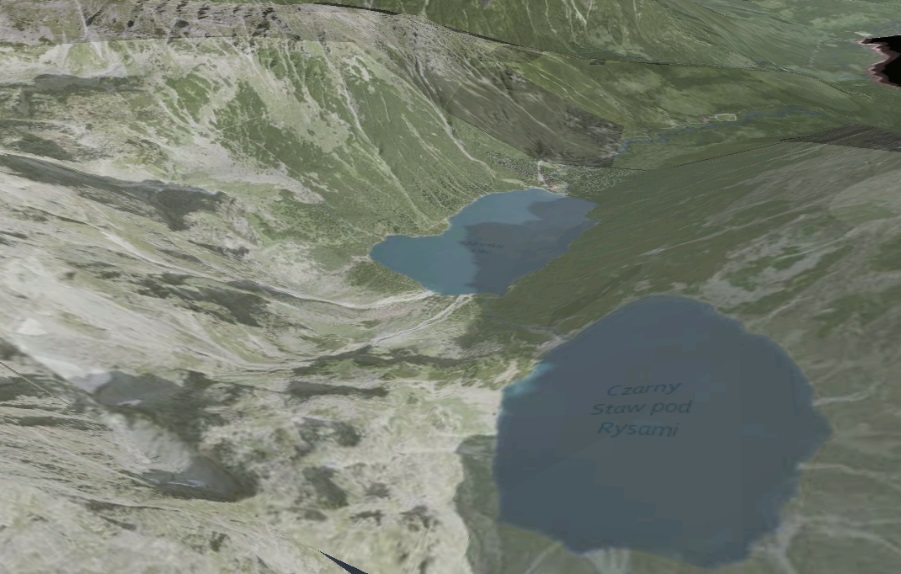 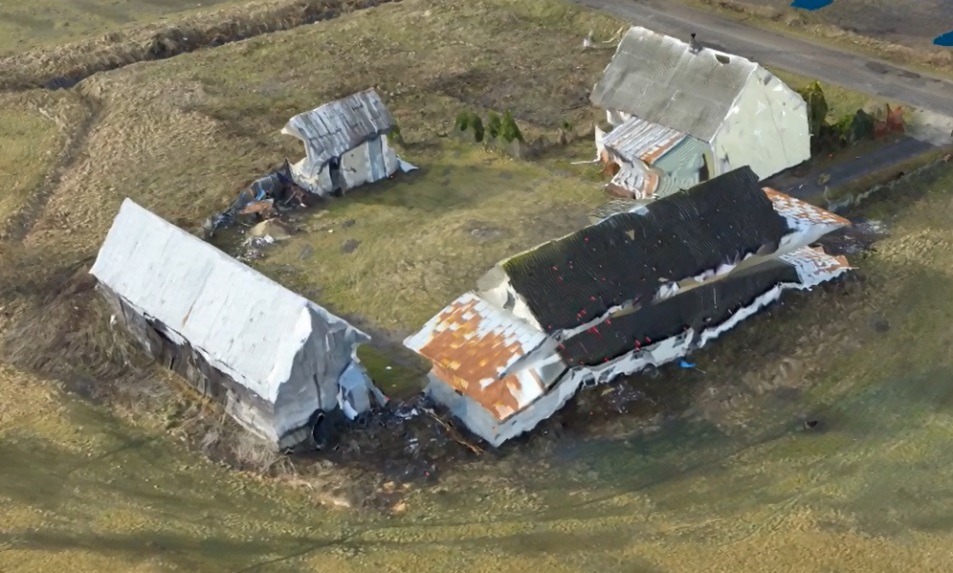 Remote Sensing
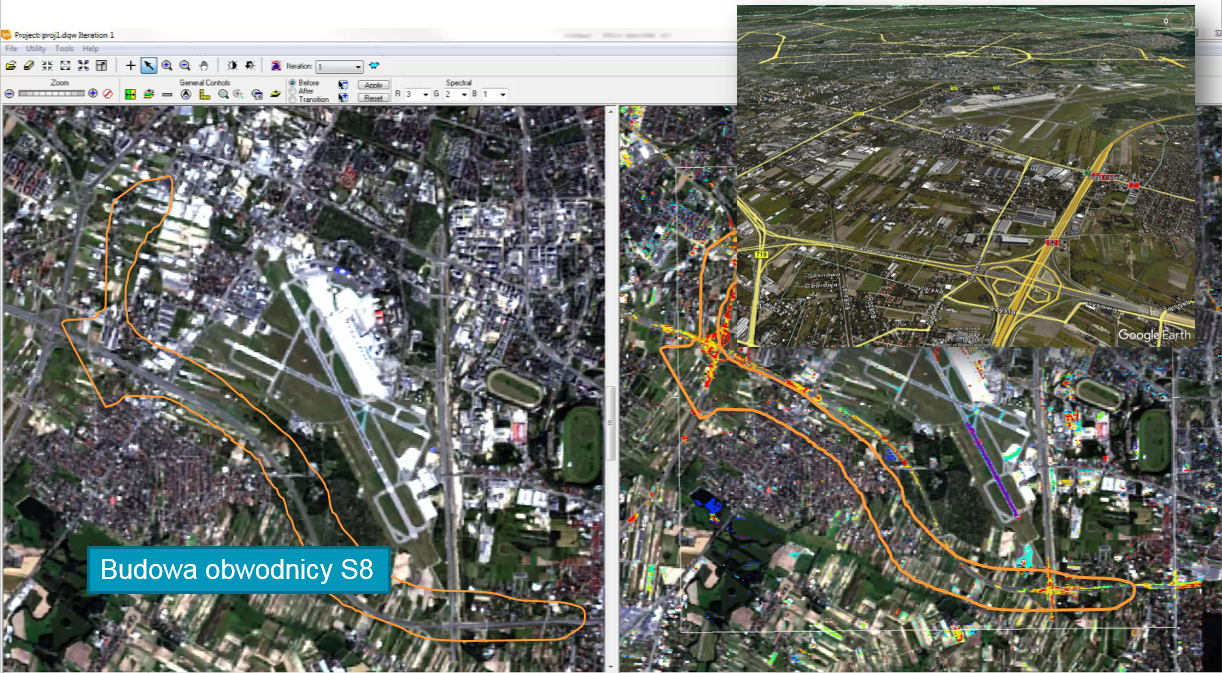 Fully automated processing
13
Driver+ Project
STEP 2
Operators
Processing Cloud
Consumer
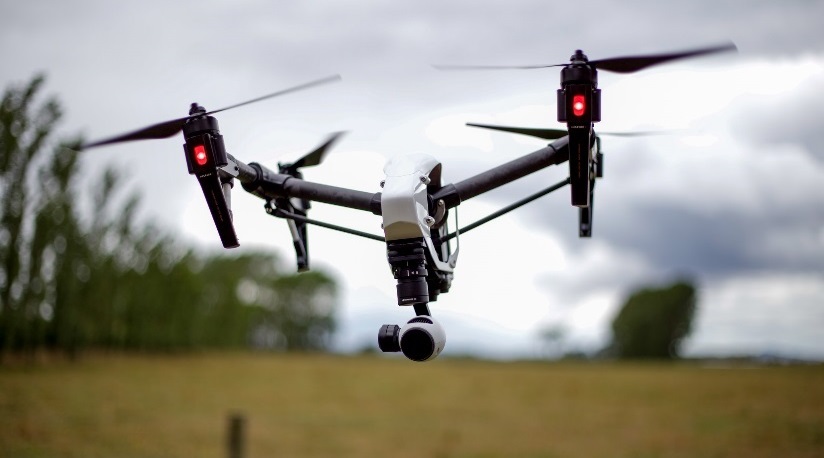 Spatial Analysts
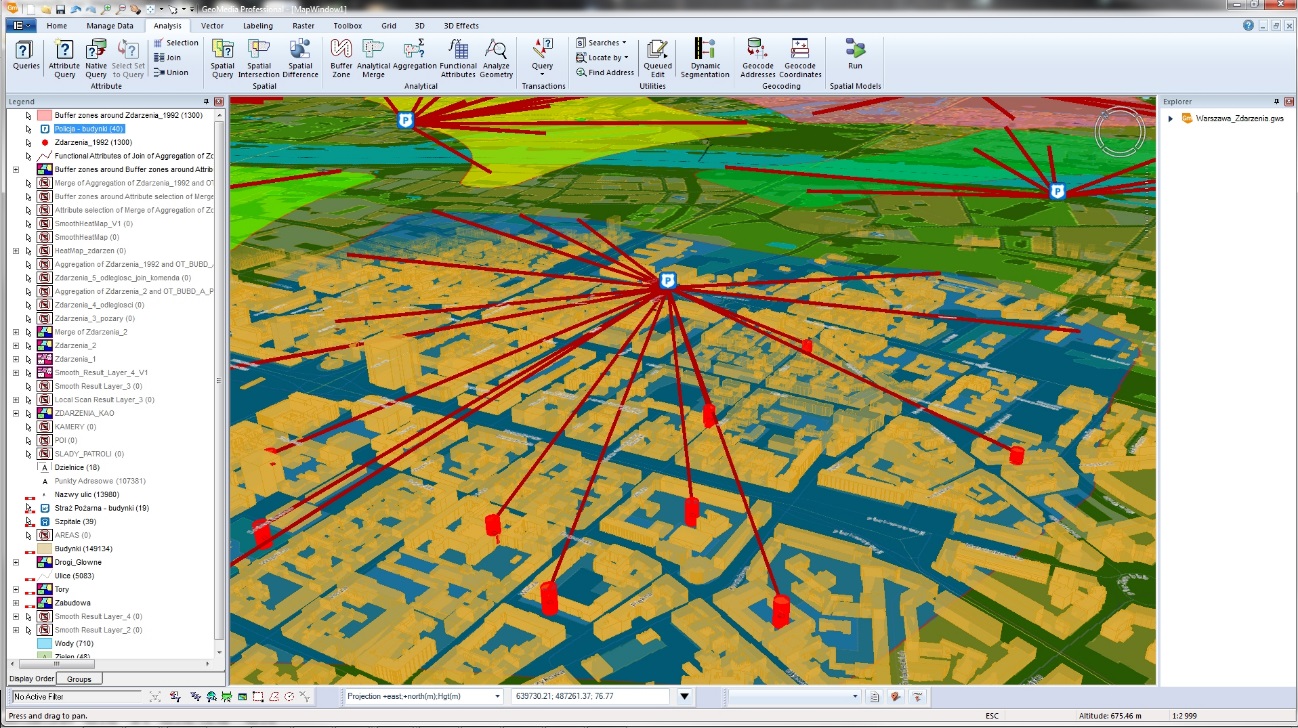 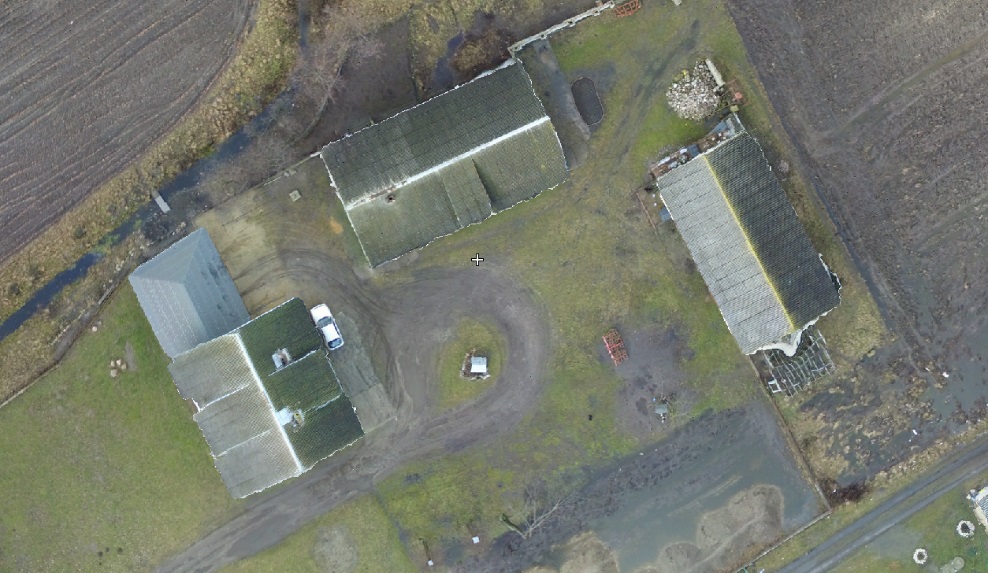 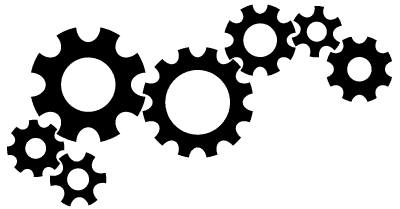 Message to
Driver+ Test-Bed
with URL
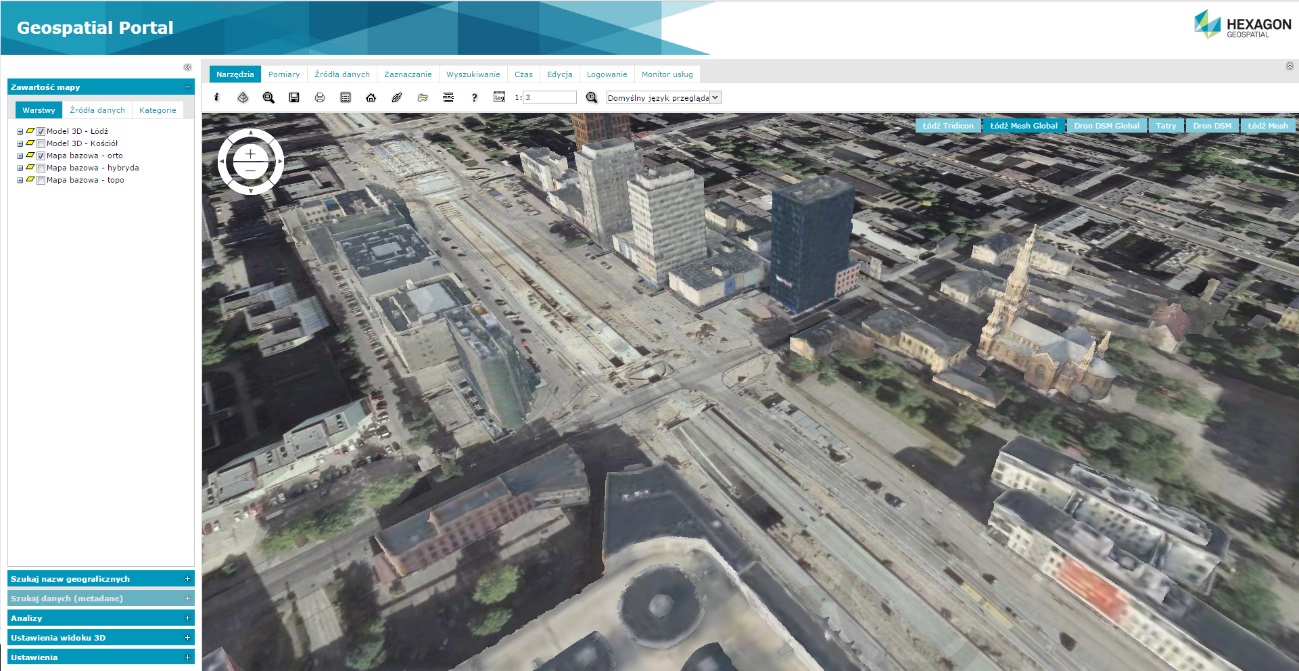 Situation Overview
Processing
Ortho
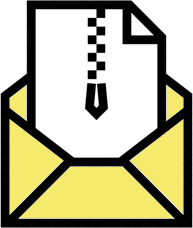 Services
Internet
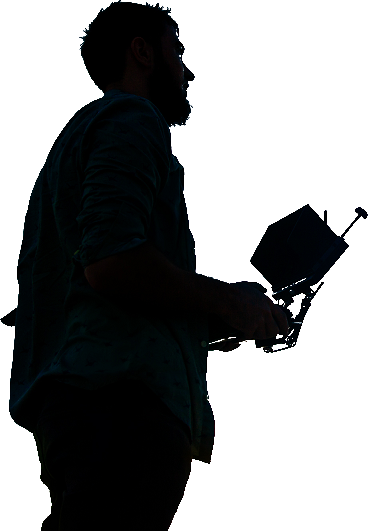 DSM
3D Model
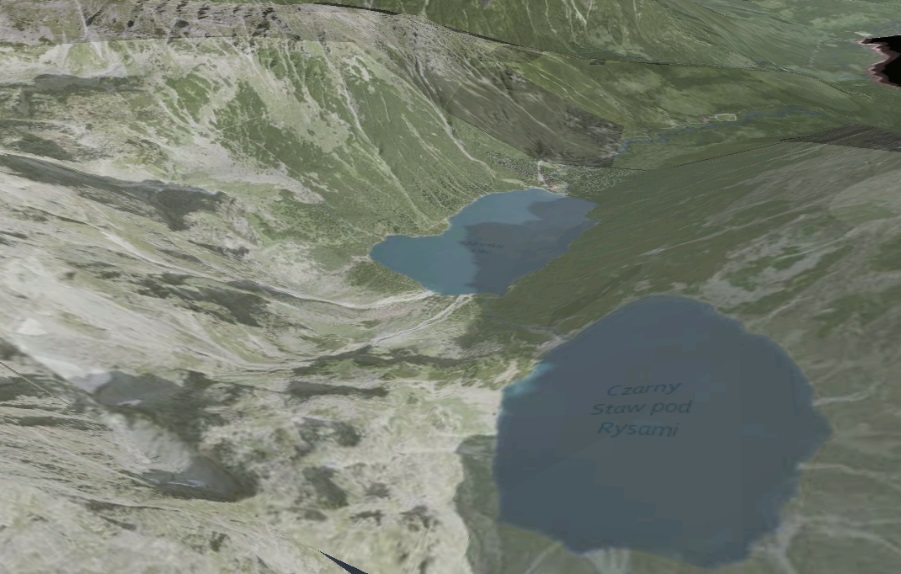 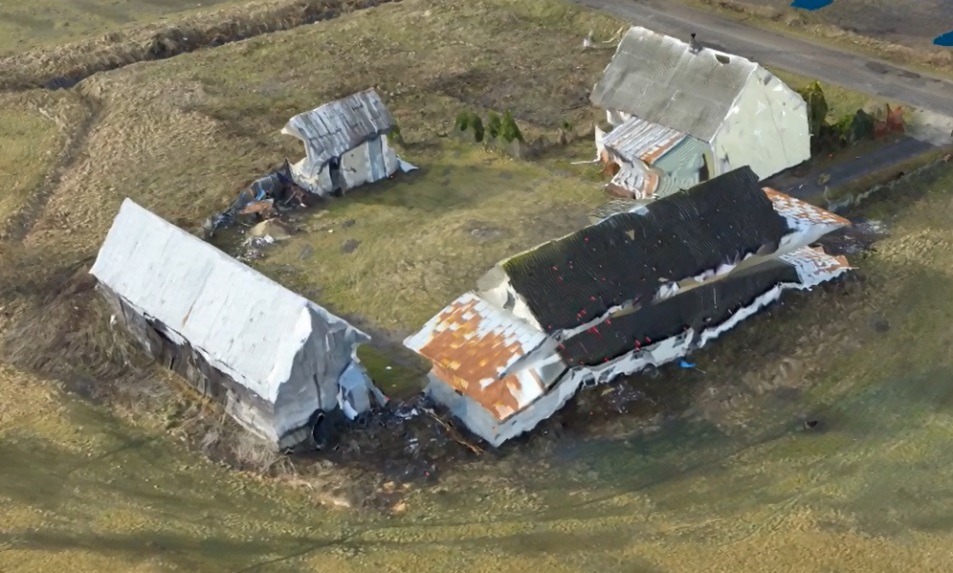 Remote Sensing
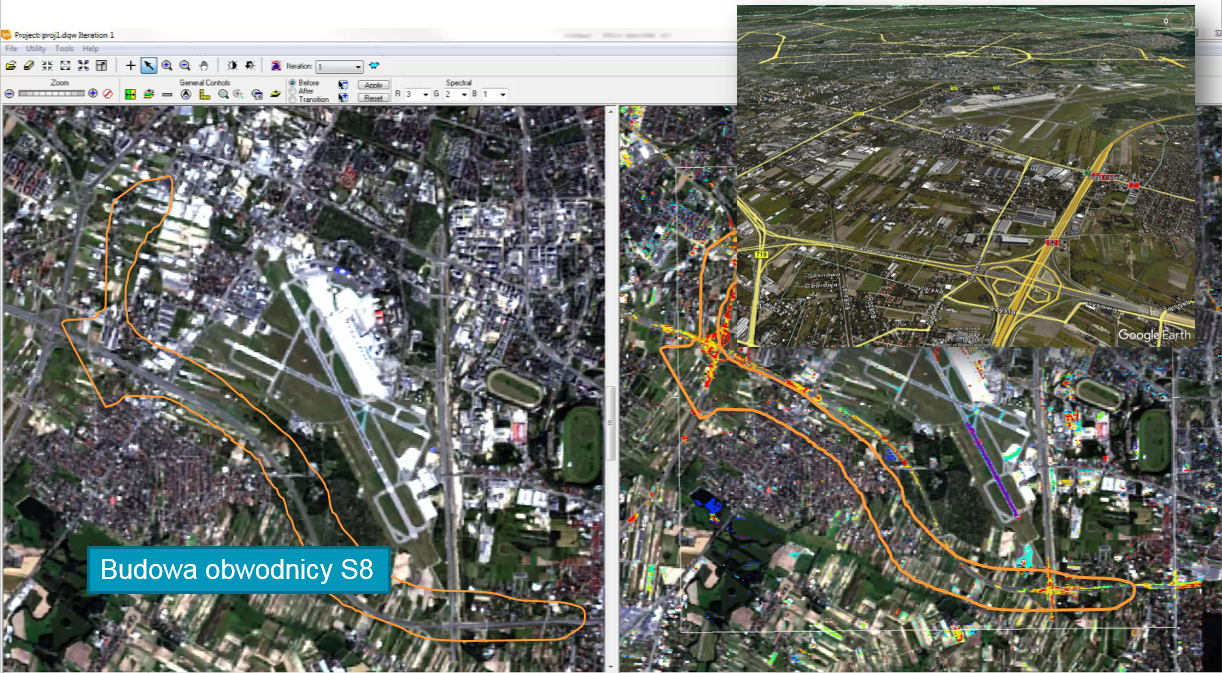 Fully automated processing
14
Driver+ Project
STEP 3
Operators
Processing Cloud
Consumer
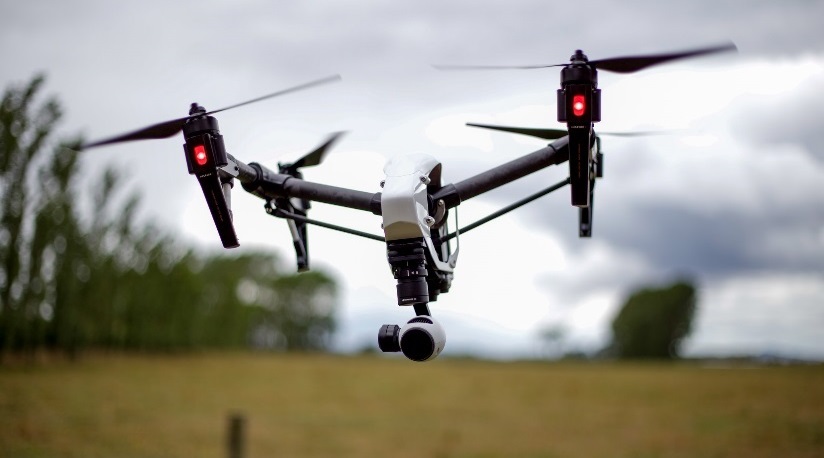 Spatial Analysts
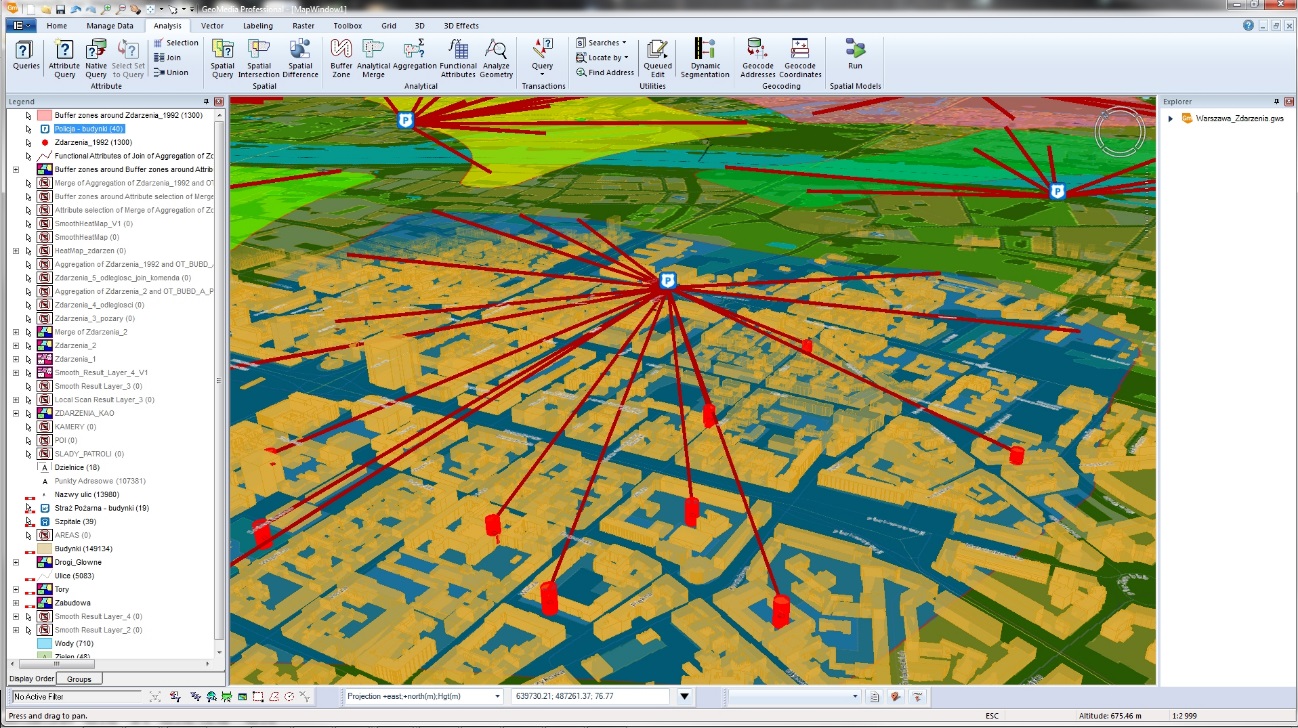 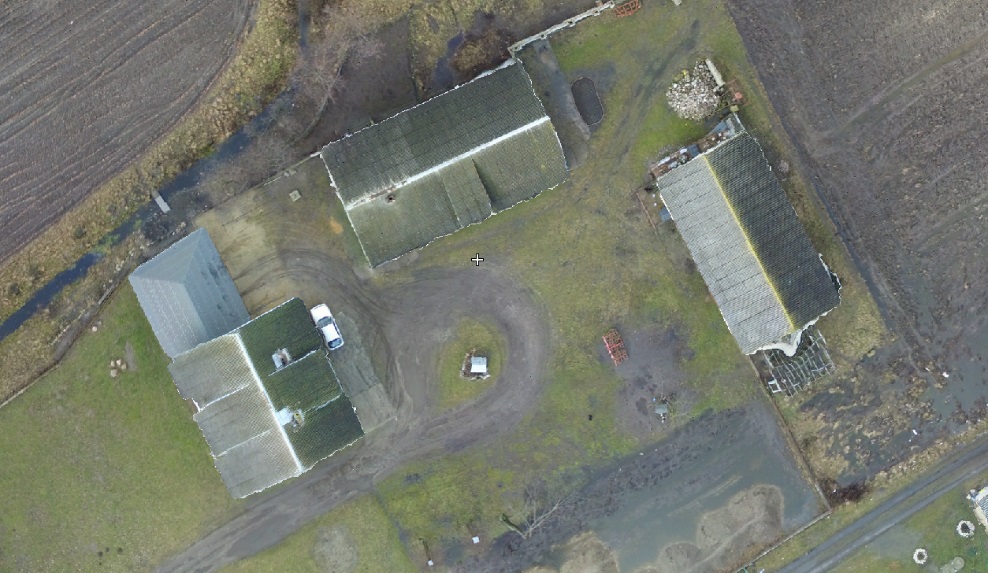 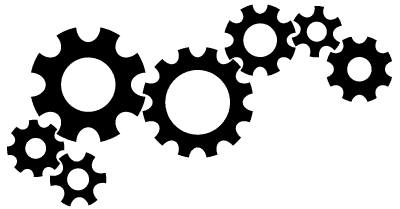 GeoTIFF got published on Geoserver

Hexagon portal with data
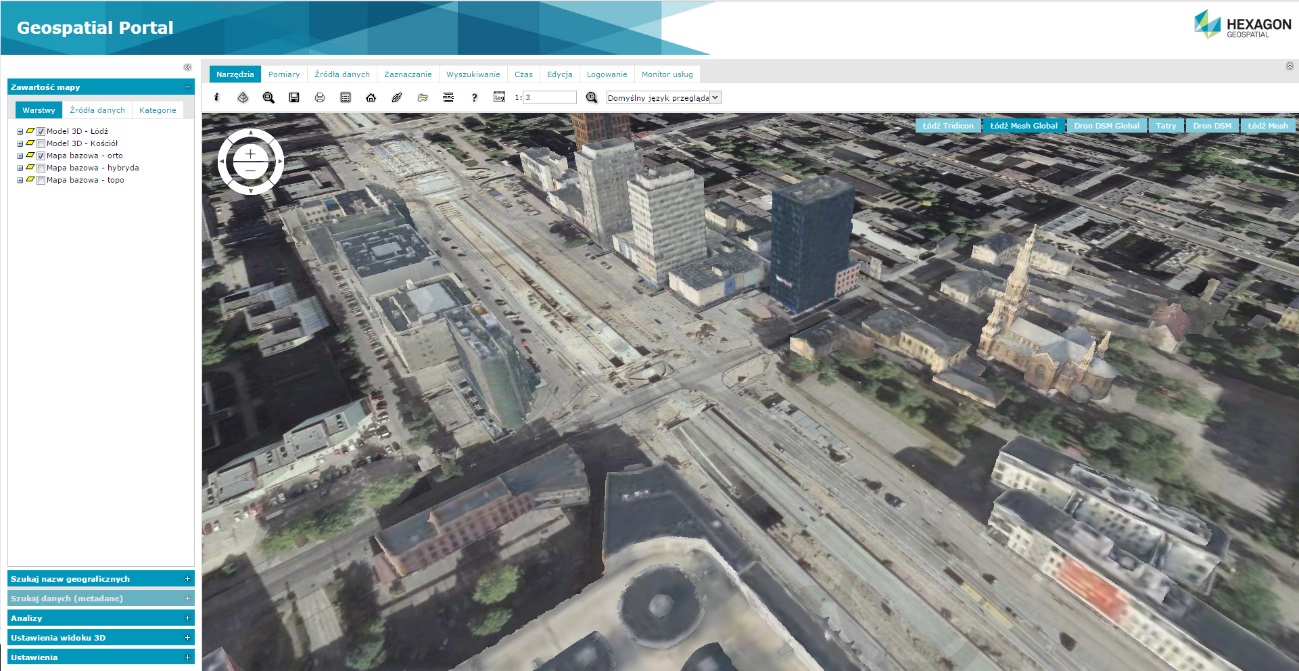 Situation Overview
Processing
Ortho
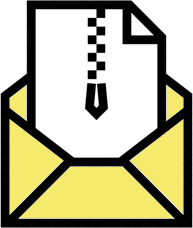 Services
Internet
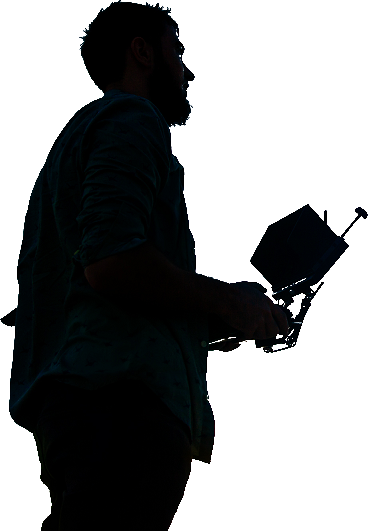 DSM
3D Model
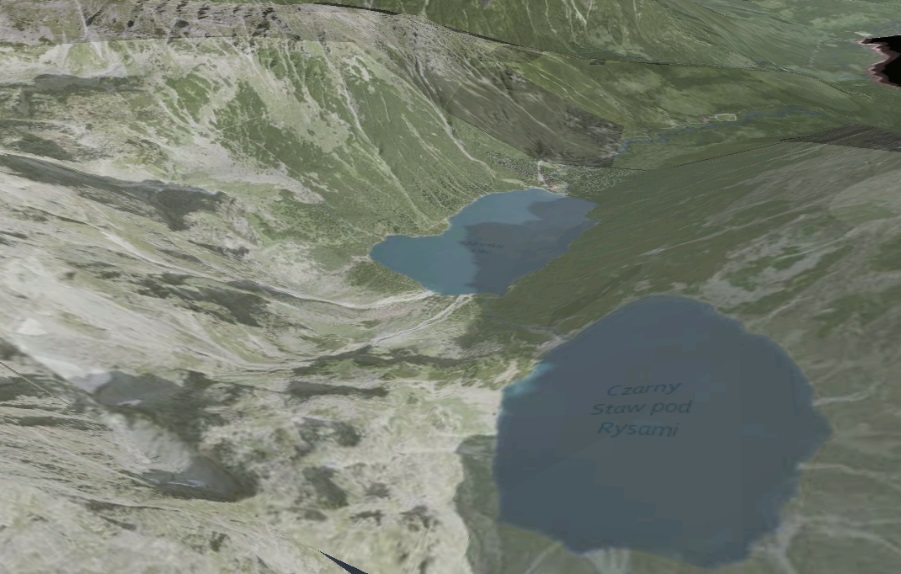 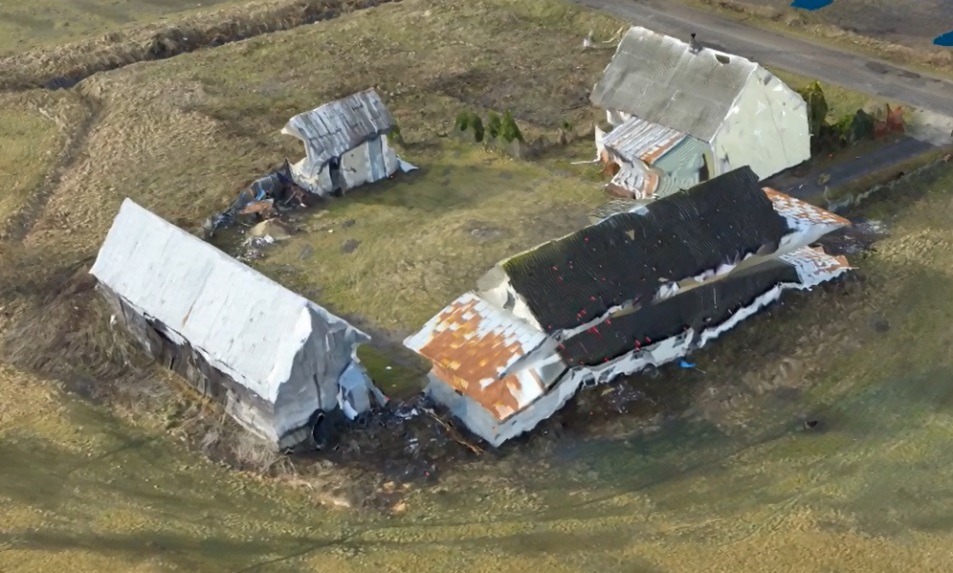 Remote Sensing
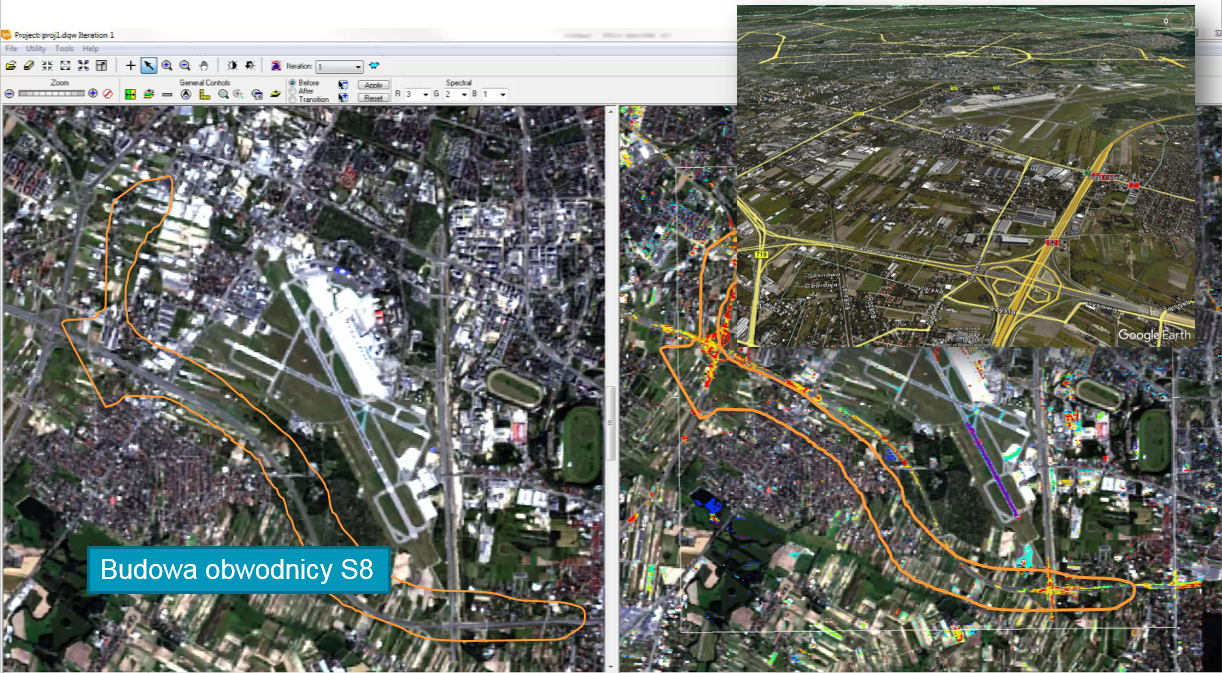 Fully automated processing
15
Driver+ Project
Explore your data
Hands-on training
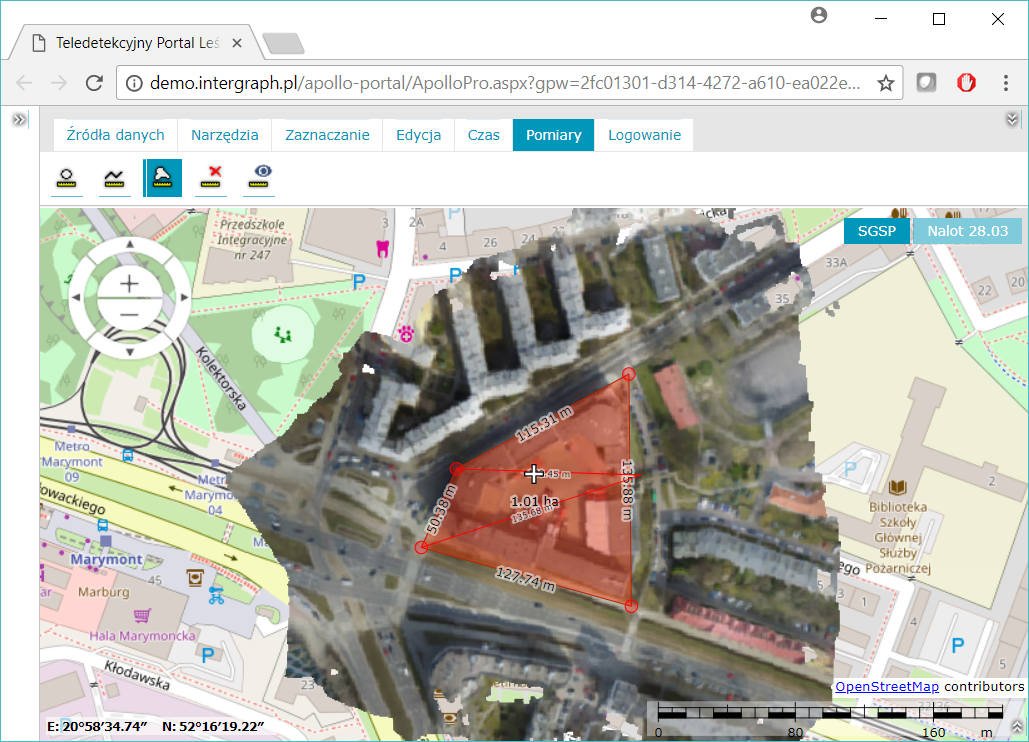 LINK to Portal
Explore your data
Do measurements
Compare datasets
16
Driver+ Project
Explore your 3D data
Windows 10 build-in app
Open SOURCE
3D Builder
CloudCompare
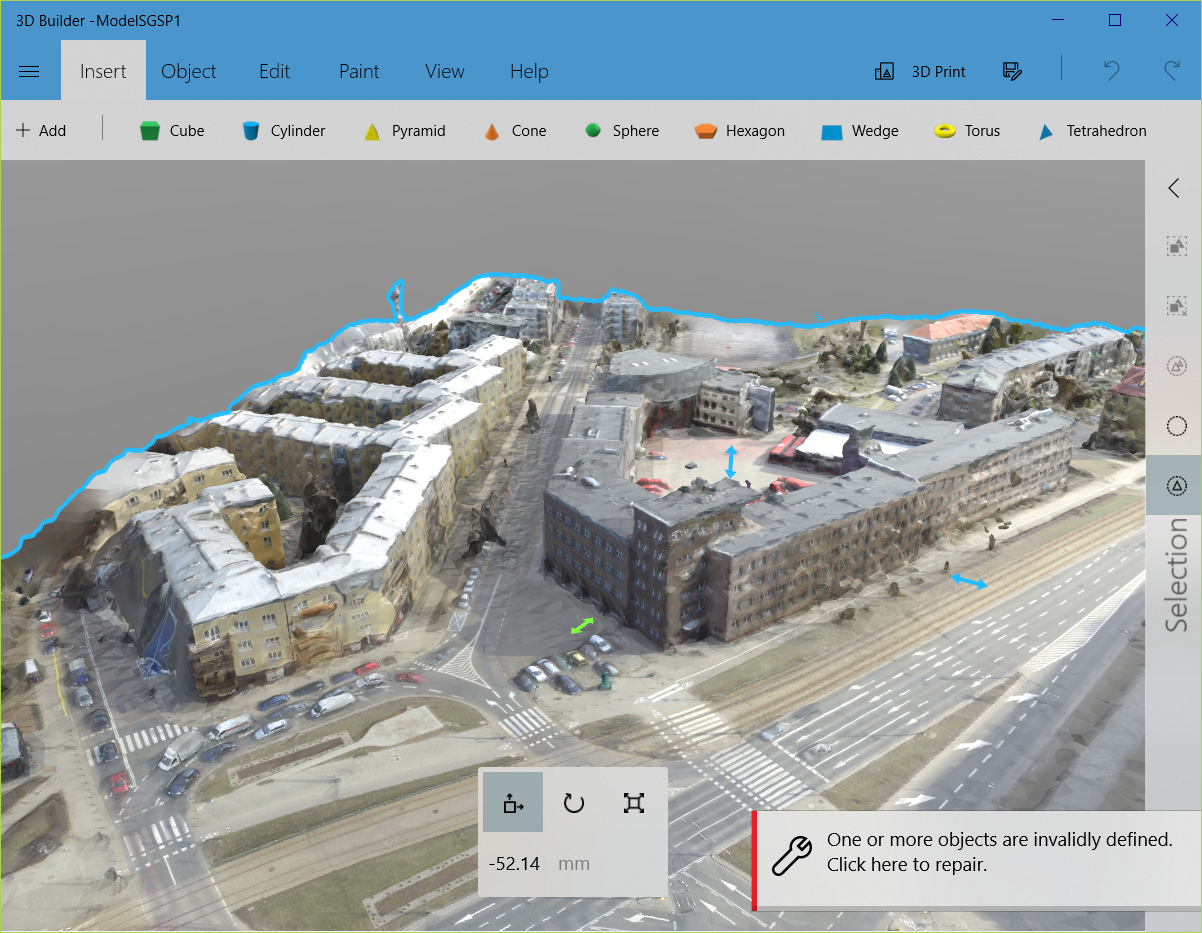 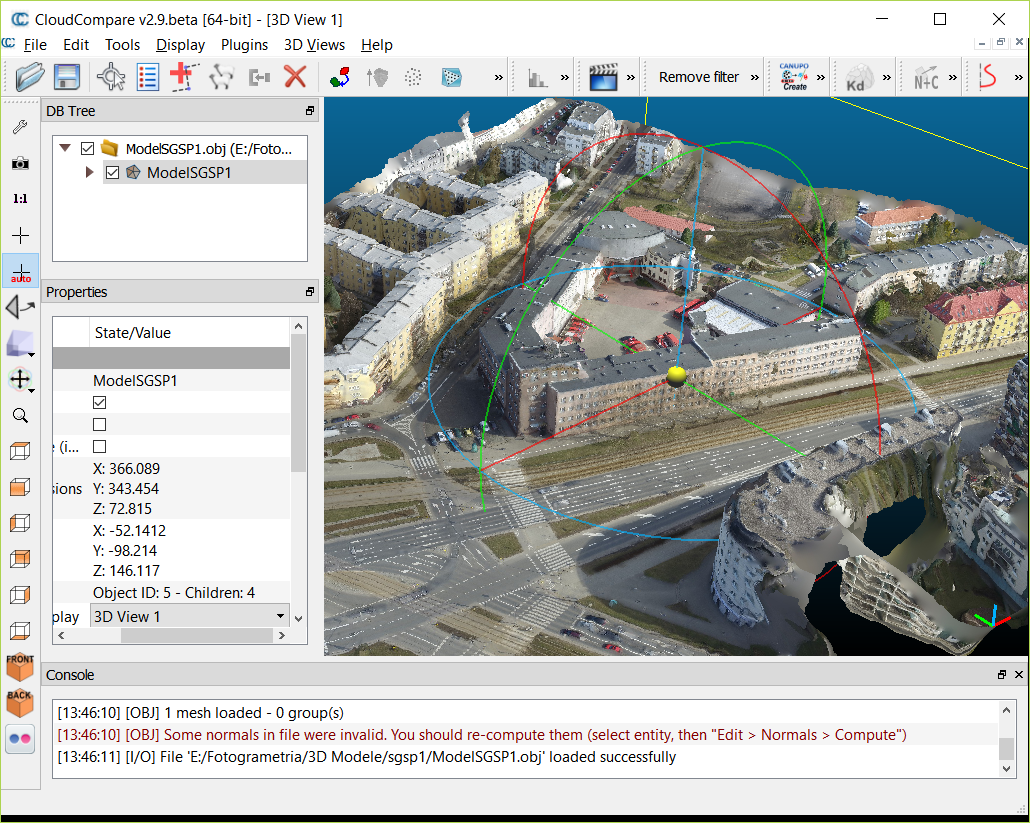 Just Drag&Drop *.obj files of model into 3D Viewer app
17
Driver+ Project